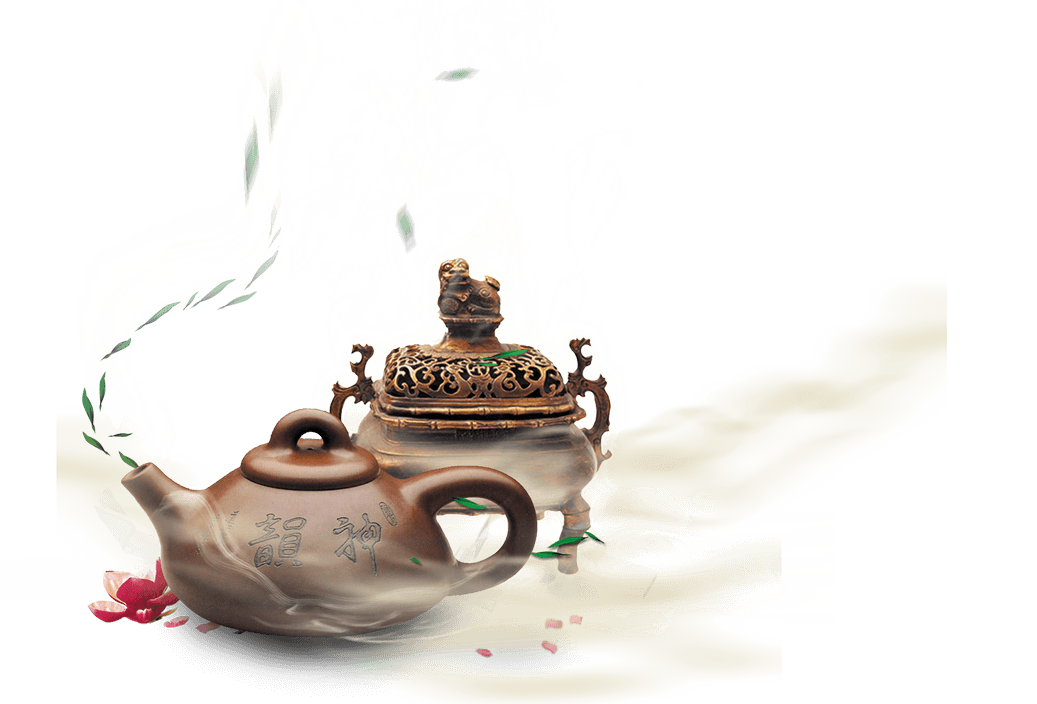 中国风水墨精品ppt模板
----茶文化水墨文化艺术古典----
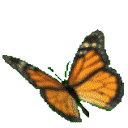 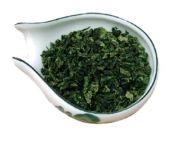 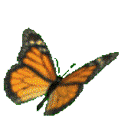 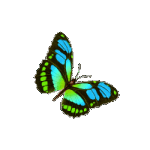 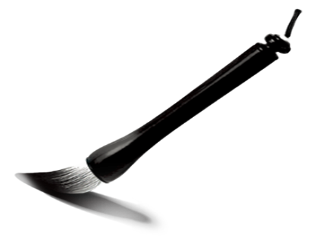 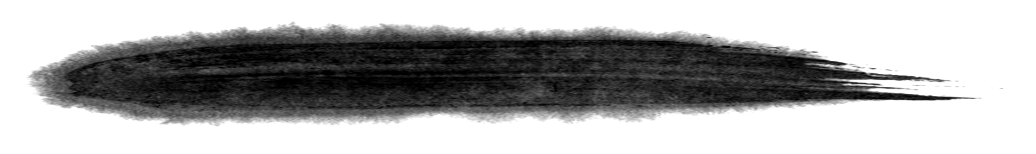 点击输入文字内容点击输入文字内容
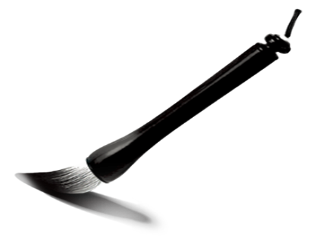 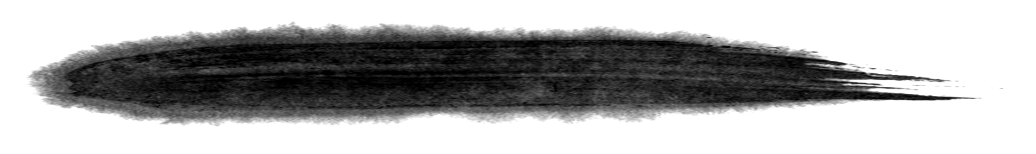 点击输入文字内容点击输入文字内容
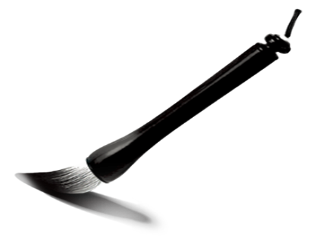 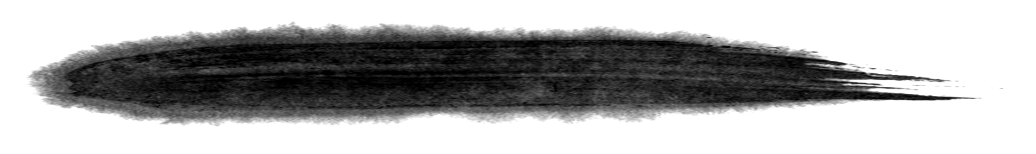 点击输入文字内容点击输入文字内容
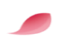 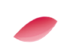 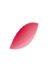 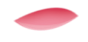 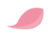 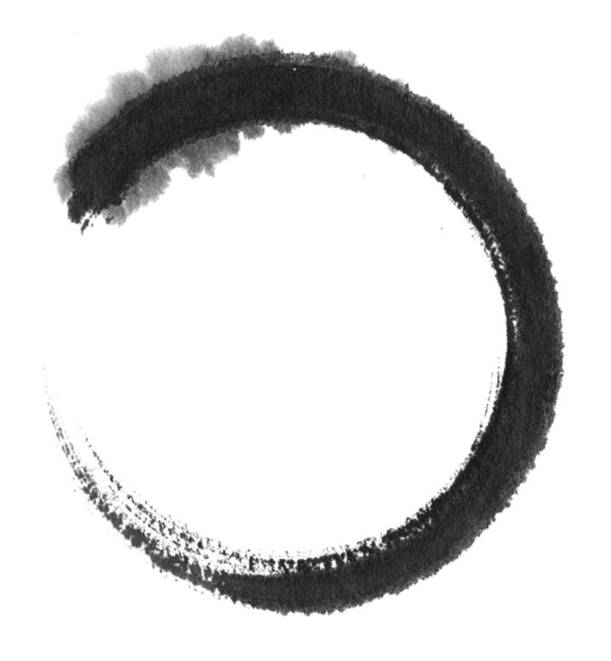 点击添加相关文字标题
点击输入你想输入的文字内容点击输入你想输入的文字内容点击输入你想输入的文
点击输入你想输入的文字内容点击输入你想输入的文字内容点击输入你想输入的文
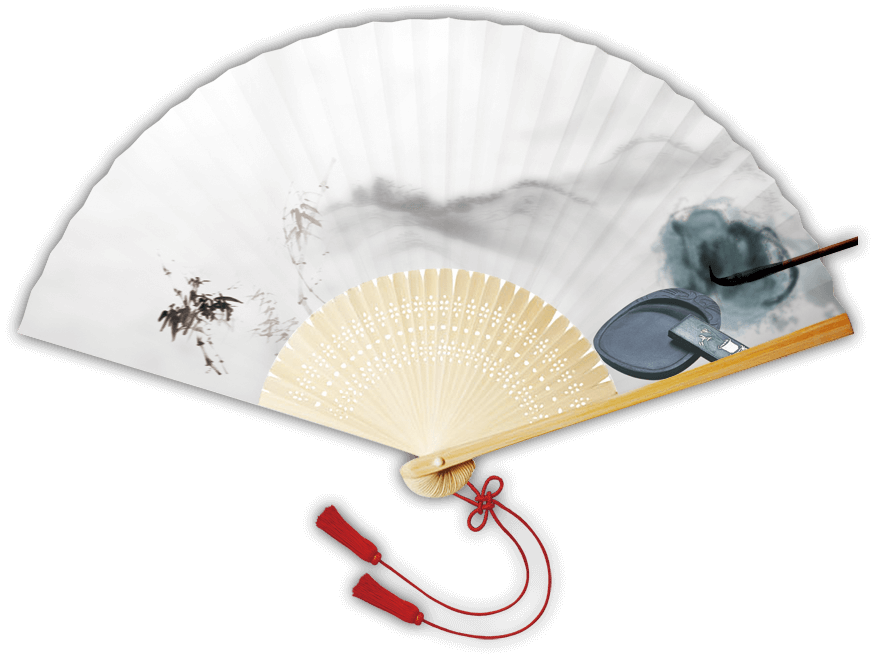 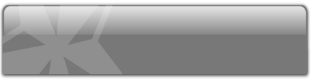 点击输入标题内容
点击输入你想输入的文字内容点击输入你想输入的文字内容点击输入你想输入的文字
点击输入文字内容点击输入文字内容点击输入文字内容输入文字内容点击输入文字内容点击输入文字内容点击输入文字内容
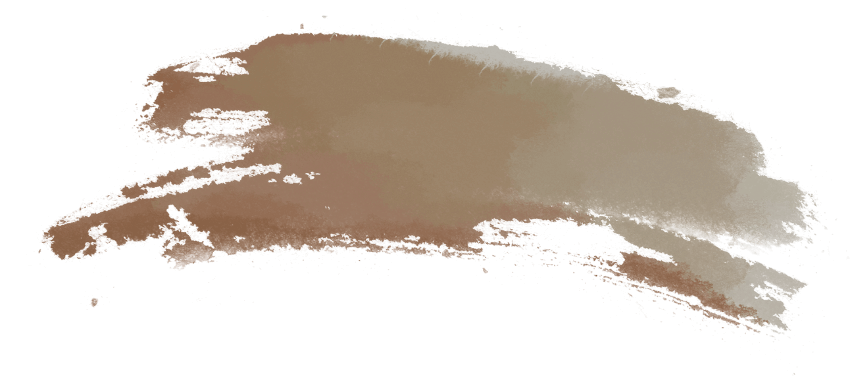 点击输入你想输入的文字内容点击输入你想输入的文字内容
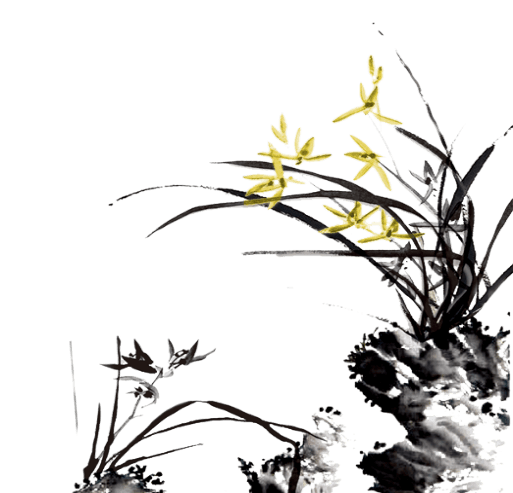 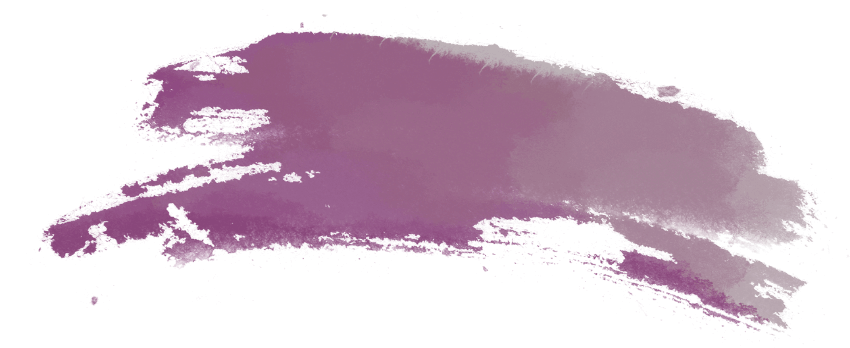 点击输入你想输入的文字内容点击输入你想输入的文字内容
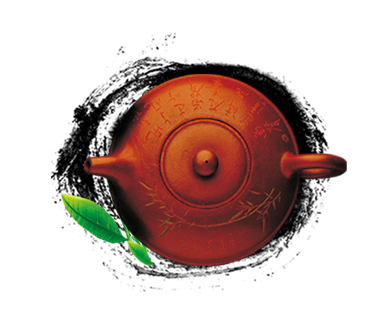 点击输入你想输入的文字内容
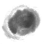 点击输入你想输入的文字内容
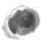 点击输入你想输入的文字内容
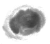 点击输入你想输入的文字内容
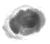 点击输入你想输入的文字内容
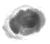 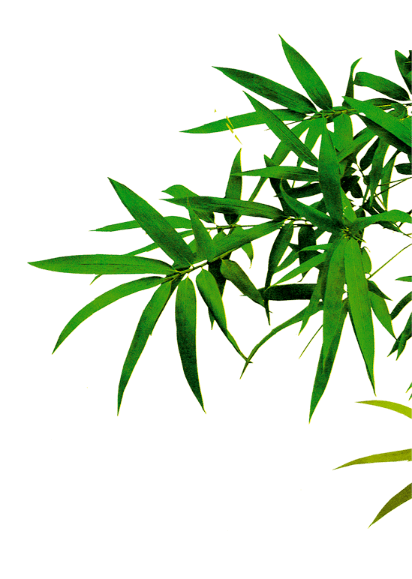 点击添加相关文字内容
点击添加相关文字内容
点击添加相关文字内容
点击添加相关文字内容
点击添加相关文字内容
点击添加相关文字内容
点击添加相关文字内容
点击添加相关文字内容
添加相关文字内容
添加文字标题
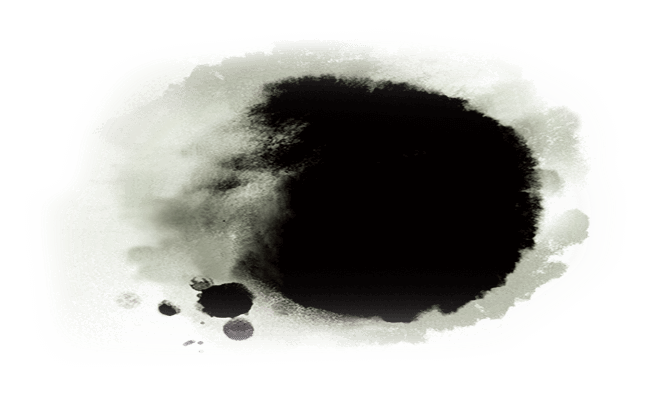 点击输入标题内容
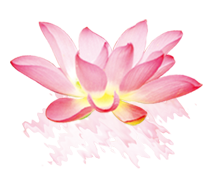 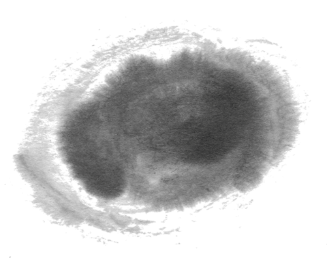 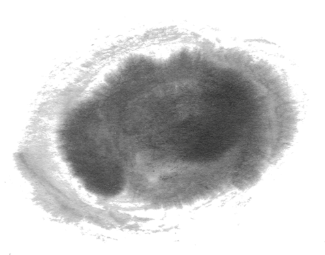 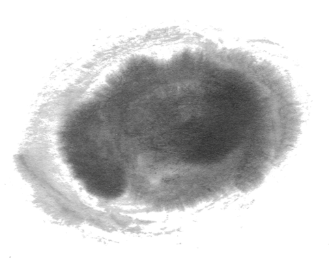 文字内容
文字内容
文字内容
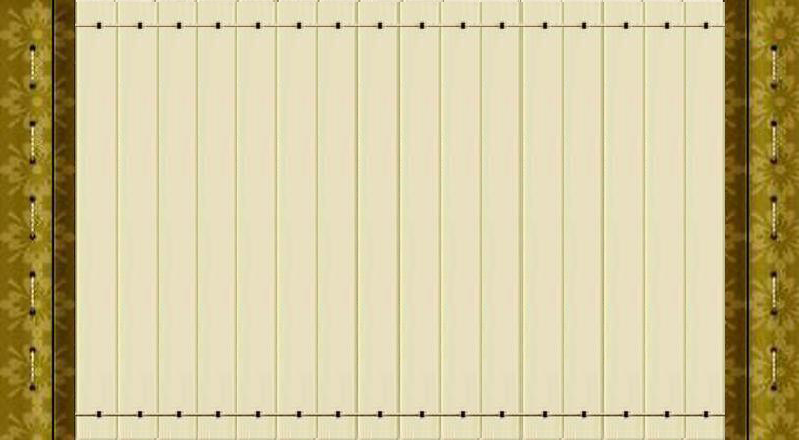 添加相关文字内容
添加相关文字内容
添加相关文字内容
添加相关文字内容
添加相关文字内容
添加相关文字内容
添加相关文字内容
添加相关文字内容
添加相关文字内容
添加相关文字内容
添加文字标题
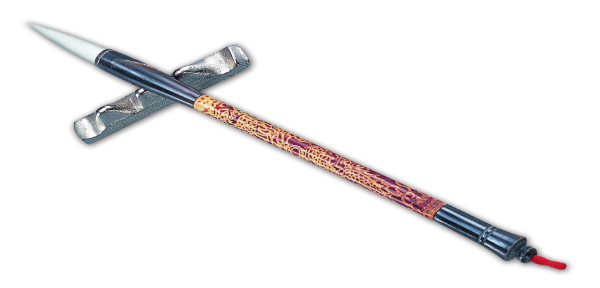 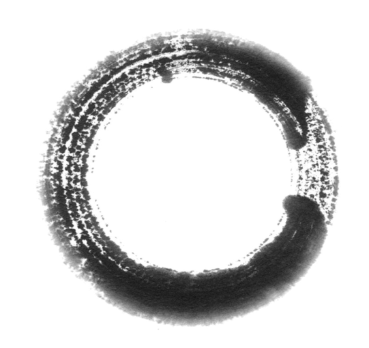 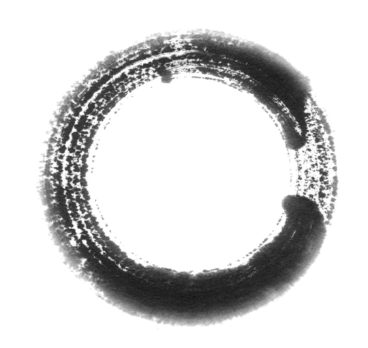 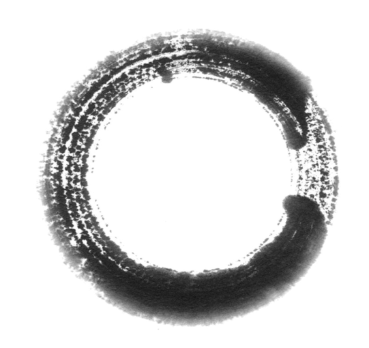 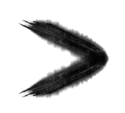 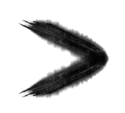 点击输入文字内容
点击输入文字内容
点击输入文字内容
点击输入你想输入的文字内容点击添加相关文字内容点击添加相关文字内容
点击输入你想输入的文字内容
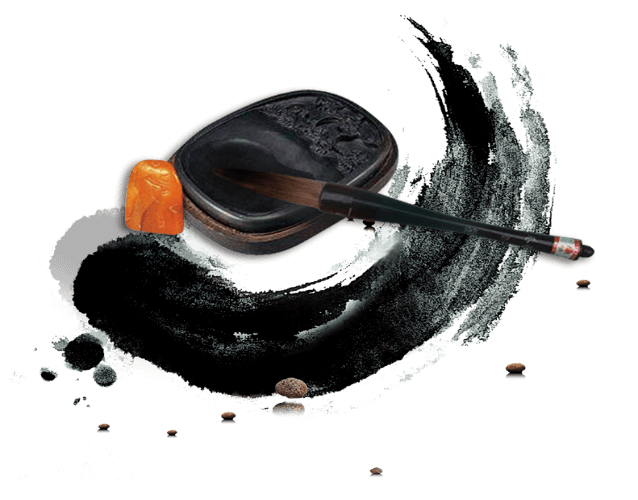 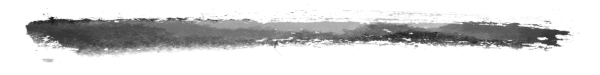 点击输入你想输入的文字内容
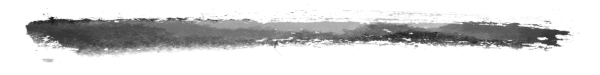 点击输入你想输入的文字内容
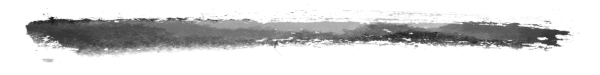 点击输入你想输入的文字内容
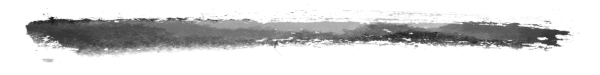 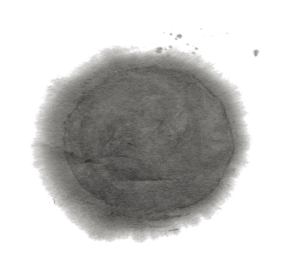 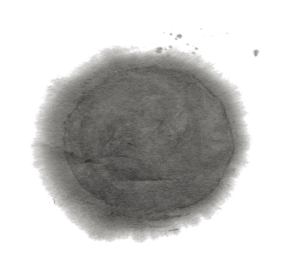 2016
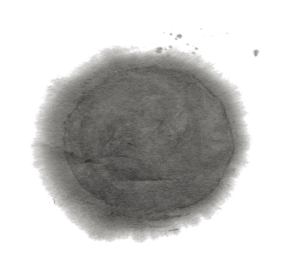 2013
点击输入文字点击输入文字点击输入文字点击输入文字
2015
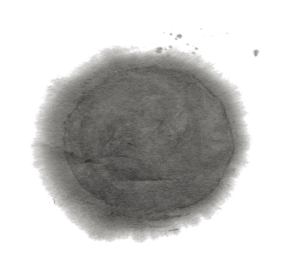 点击输入文字点击输入文字点击输入文字点击输入文字
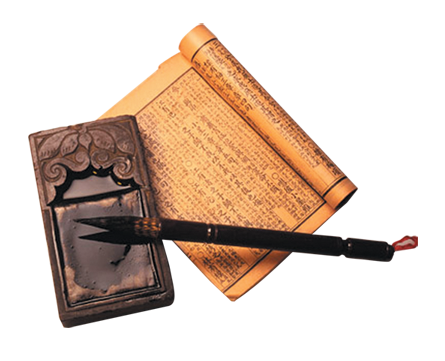 点击输入文字点击输入文字点击输入文字点击输入文字
2014
点击输入文字点击输入文字点击输入文字点击输入文字
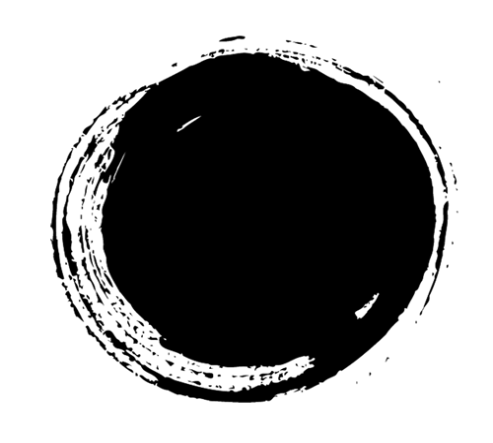 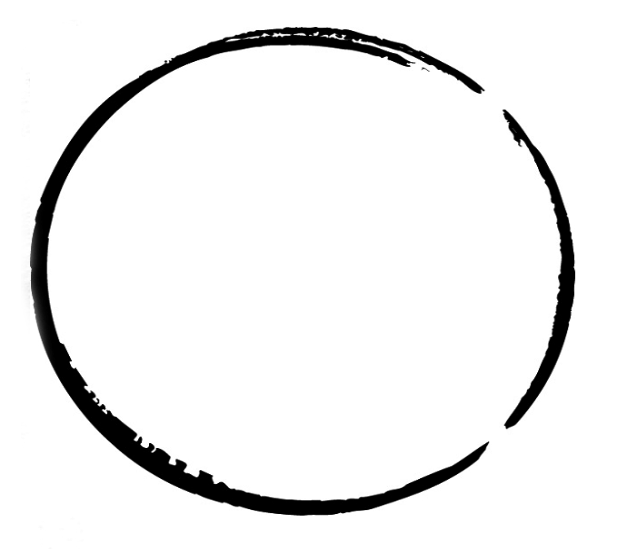 点击输入文字内容
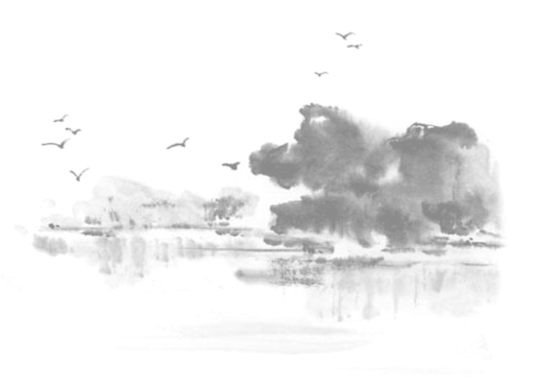 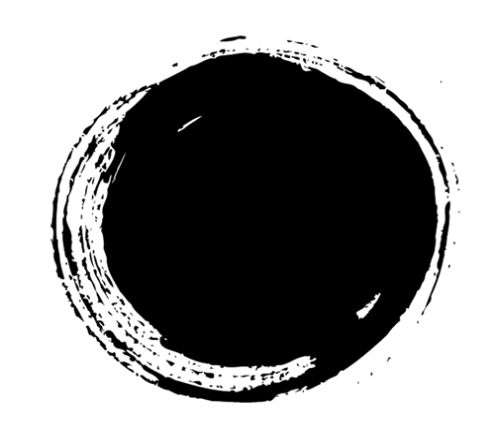 文字标题
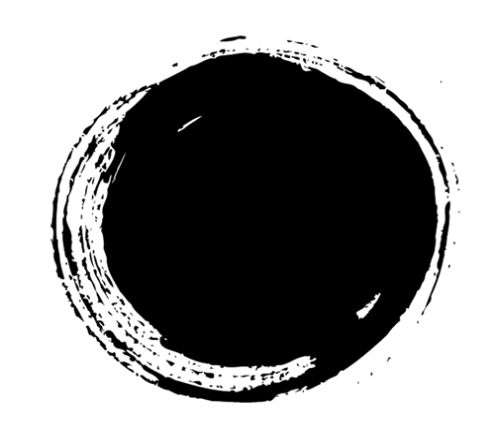 点击输入文字内容
点击输入文字内容
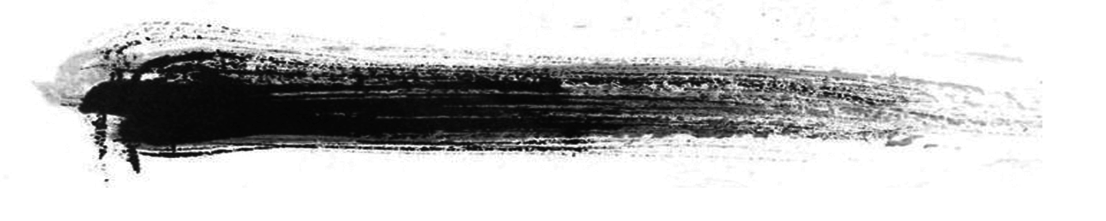 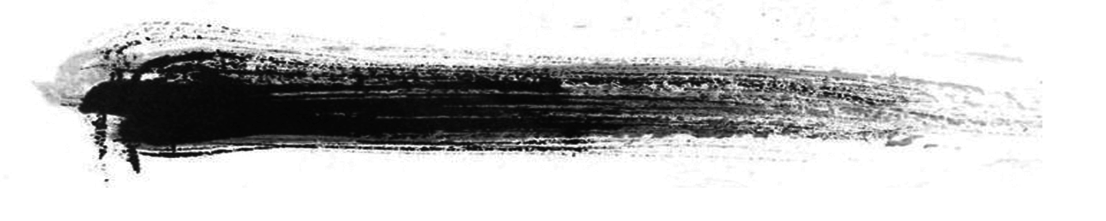 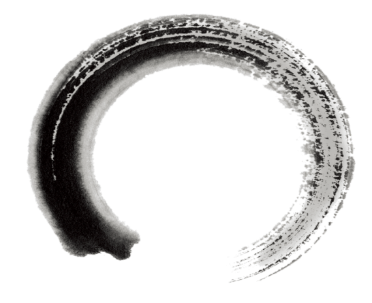 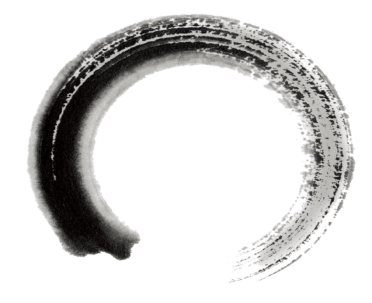 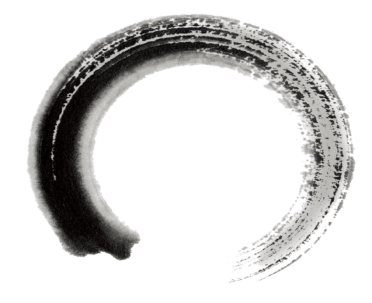 点击输入文字内容
点击输入文字内容
点击输入文字内容
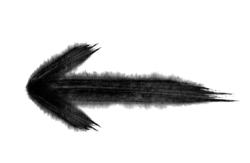 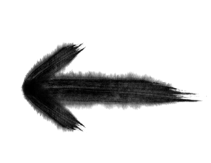 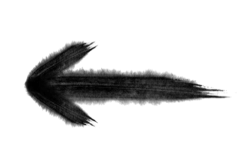 点击输入文字内容点击输入文字内容
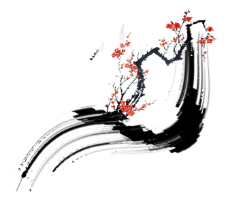 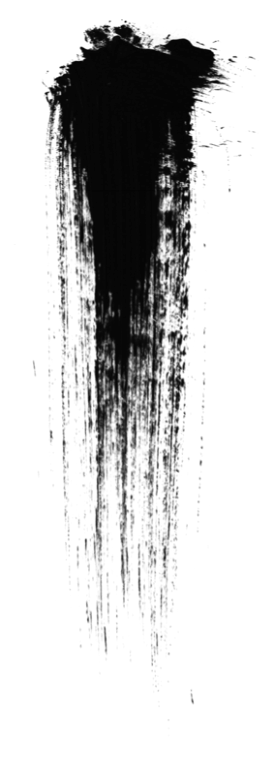 点击添加相关的文字内容
点击添加相关的文字内容
点击添加相关的文字内容
文字内容
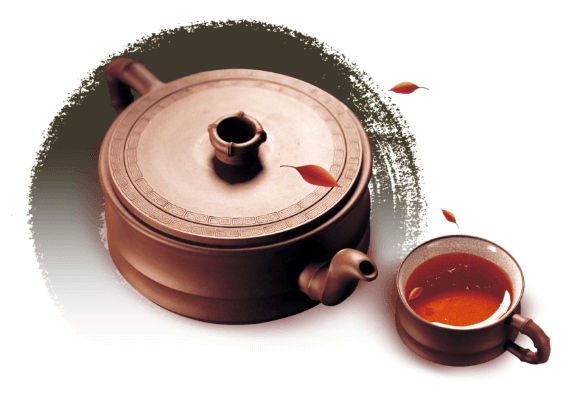 文字标题
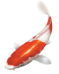 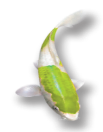 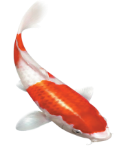 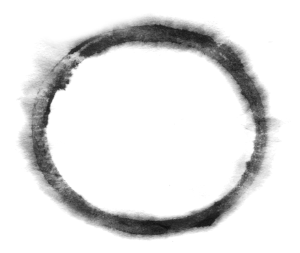 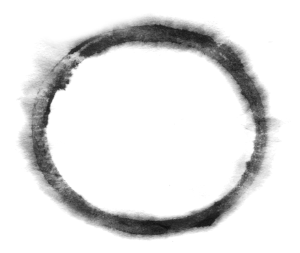 输入文字内容
输入文字内容
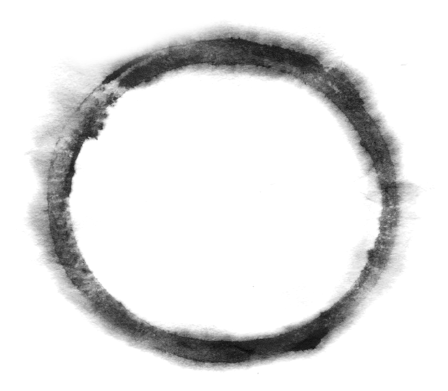 文字标题内容
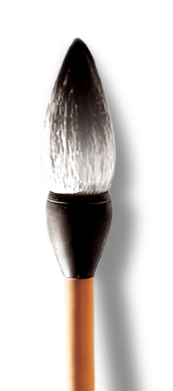 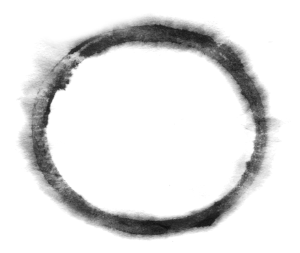 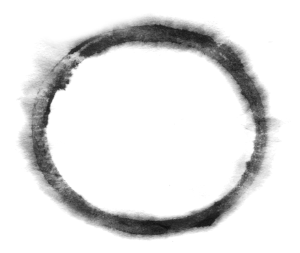 输入文字内容
输入文字内容
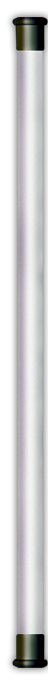 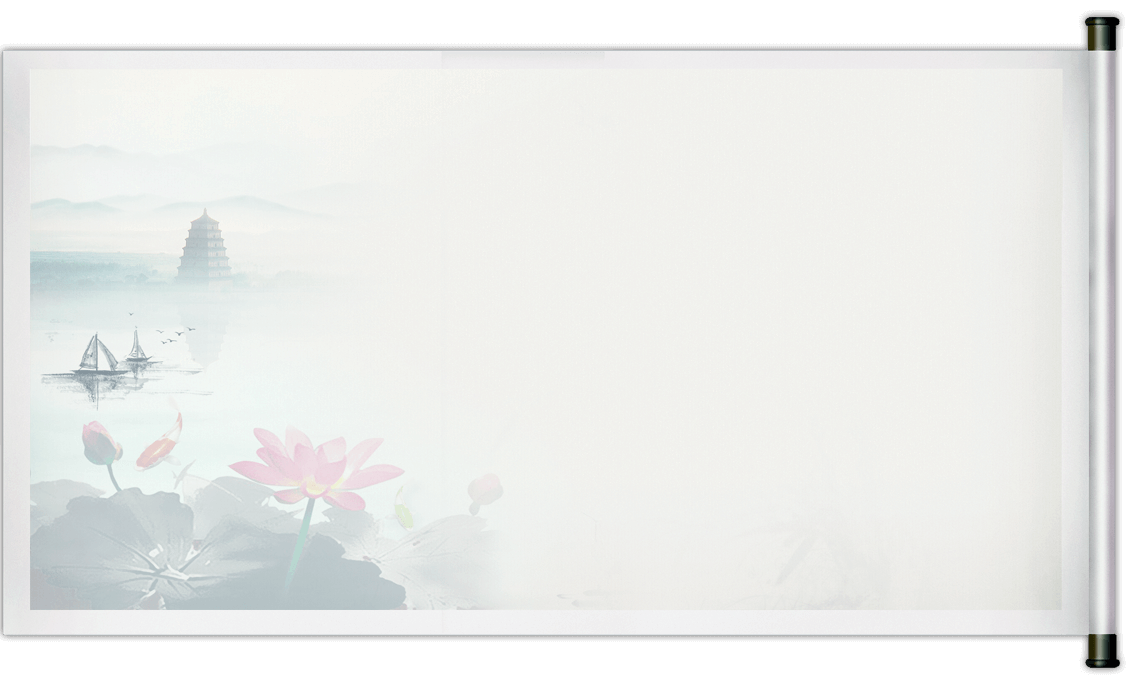 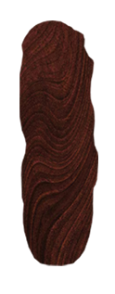 点击添加相关文字内容
点击添加相关文字内容
点击添加相关文字内容
点击添加相关文字内容
点击添加相关文字内容
点击添加相关文字内容
点击添加相关文字内容
点击添加相关文字内容
点击添加相关文字内容
添加相关文字内容
标题
内容
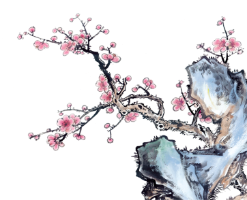 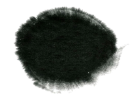 点击输入相关的文字内容
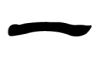 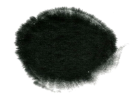 点击输入相关的文字内容
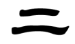 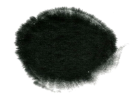 点击输入相关的文字内容
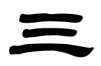 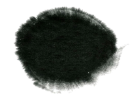 点击输入相关的文字内容
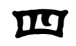 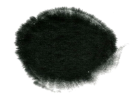 点击输入相关的文字内容
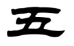 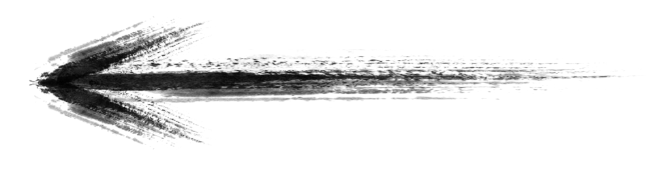 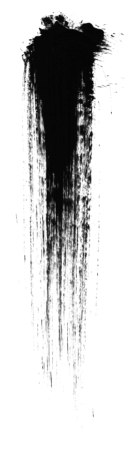 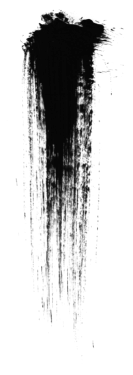 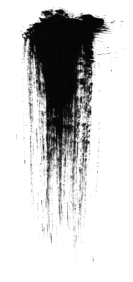 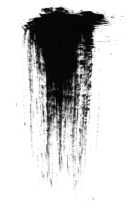 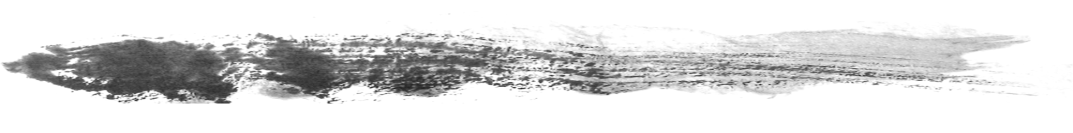 2015
2014
2012
2013
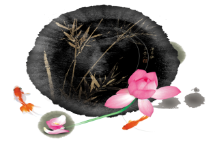 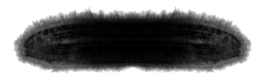 文字
点击输入相关的文字内容
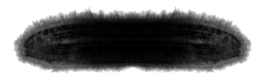 文字
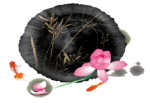 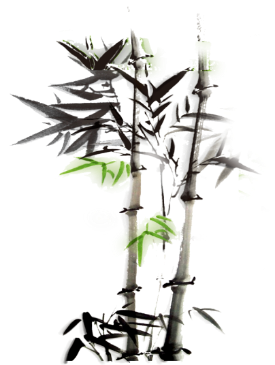 点击输入相关的文字内容
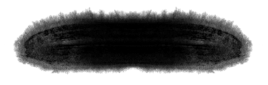 文字
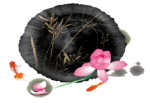 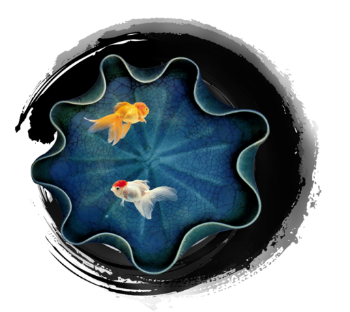 点击输入相关的文字内容
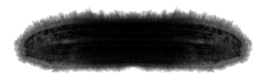 文字
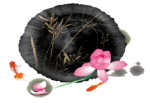 点击输入相关的文字内容
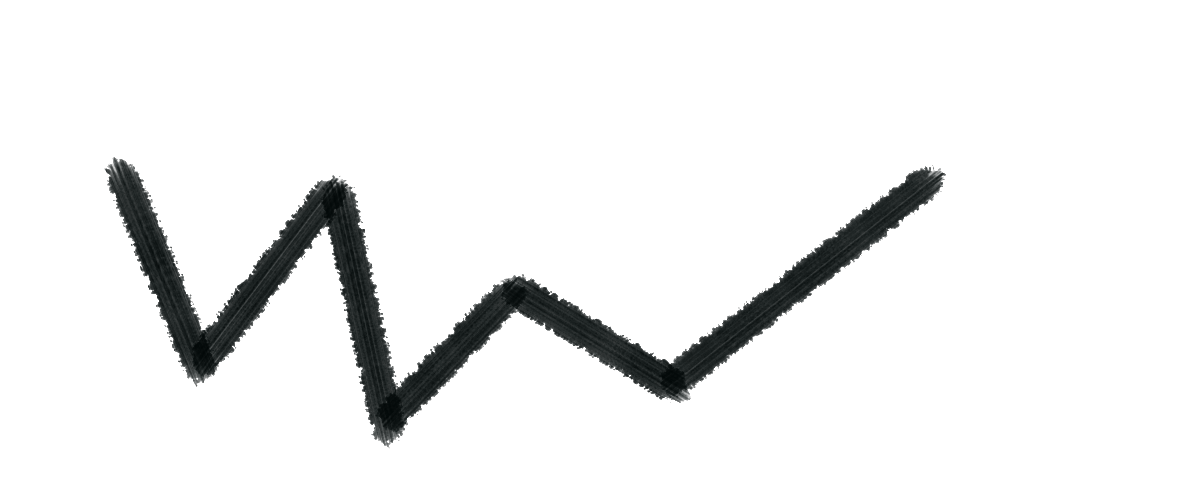 2010年
请输入所需文字
2009年
请输入所需文字
2015年
请输入所需文字
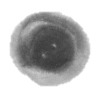 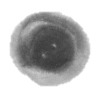 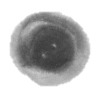 2013年
请输入所需文字
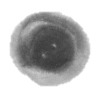 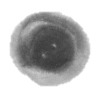 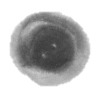 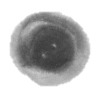 2011年
请输入所需文字
2014年
请输入所需文字
2012年
请输入所需文字
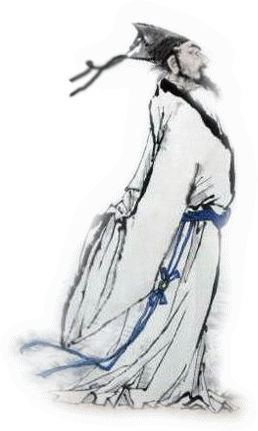 谢谢
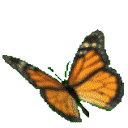 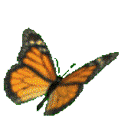 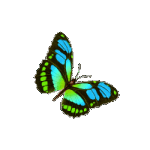